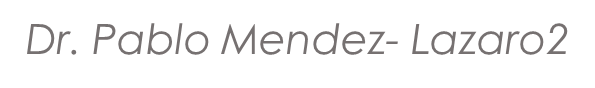 Puerto Rico Health
A Geospatial Assessment of Environmental Variability in Puerto Rico and its Relation to Confirmed Dengue Cases
Andrew Nguyen
Dr. Pablo Mendez- Lazaro
Alannah Johansen
Dr. Roberto Barrera
Martha Sayre
Dr. Juan Torres-Perez
Overview
Community Concerns
Objectives
Study Area
NASA satellites/sensors
Data
Method 1(Maximum Entropy)
Method 2 (Time Series Frequency Analysis)  
Results 1(Geospatial Dengue Risk)
Results 2 (Dengue Seasonal Correlation) 
Results 3 (SST Correlation Coefficients)
Conclusions 
Future Work
Acknowledgements
Community Concerns
The dengue virus is the fastest-growing vector-borne pathogen in the world.
Declared endemic in the Caribbean and Puerto Rico.
1994, 1998, 2007, and 2010 outbreaks have recently been recorded in San Juan, Puerto Rico.
Strong correlation between mean sea level, dengue, and mosquito vector populations.
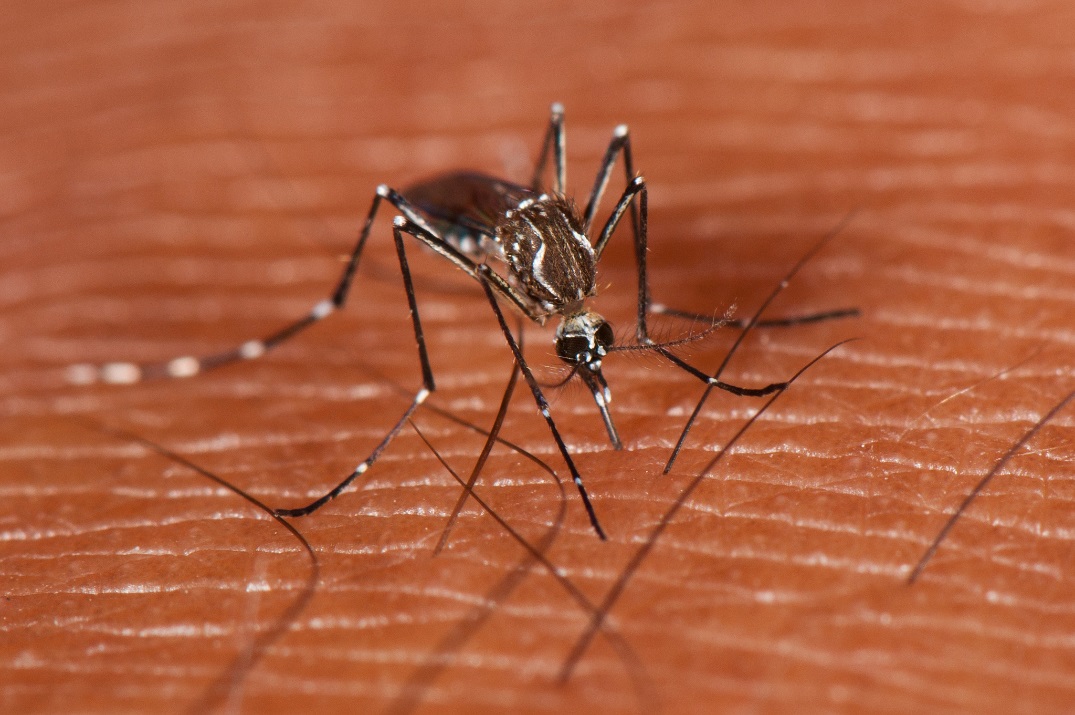 Image Credit: Mark Yokoyama
Objectives
Create a Vulnerability Index Method (VIM) for dengue vector habitat
Statistically correlate environmental variables to dengue seasonality
Better understand the relation of Sea Surface Temperature (SST), Confirmed Dengue Fever Cases (CDFC), and environmental variables using time series frequency analysis
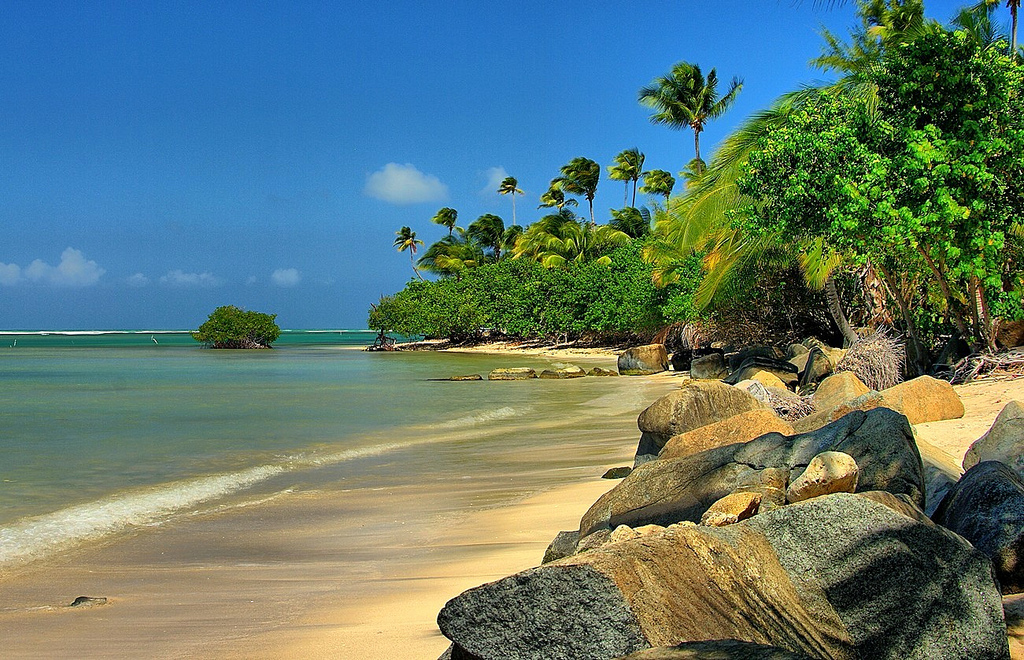 Image Credit: Ron Reiring
[Speaker Notes: Image Source: http://commons.wikimedia.org/wiki/File:Claude_Monet_-_The_Magpie_-_Google_Art_Project.jpg]
Study Area: Puerto Rico
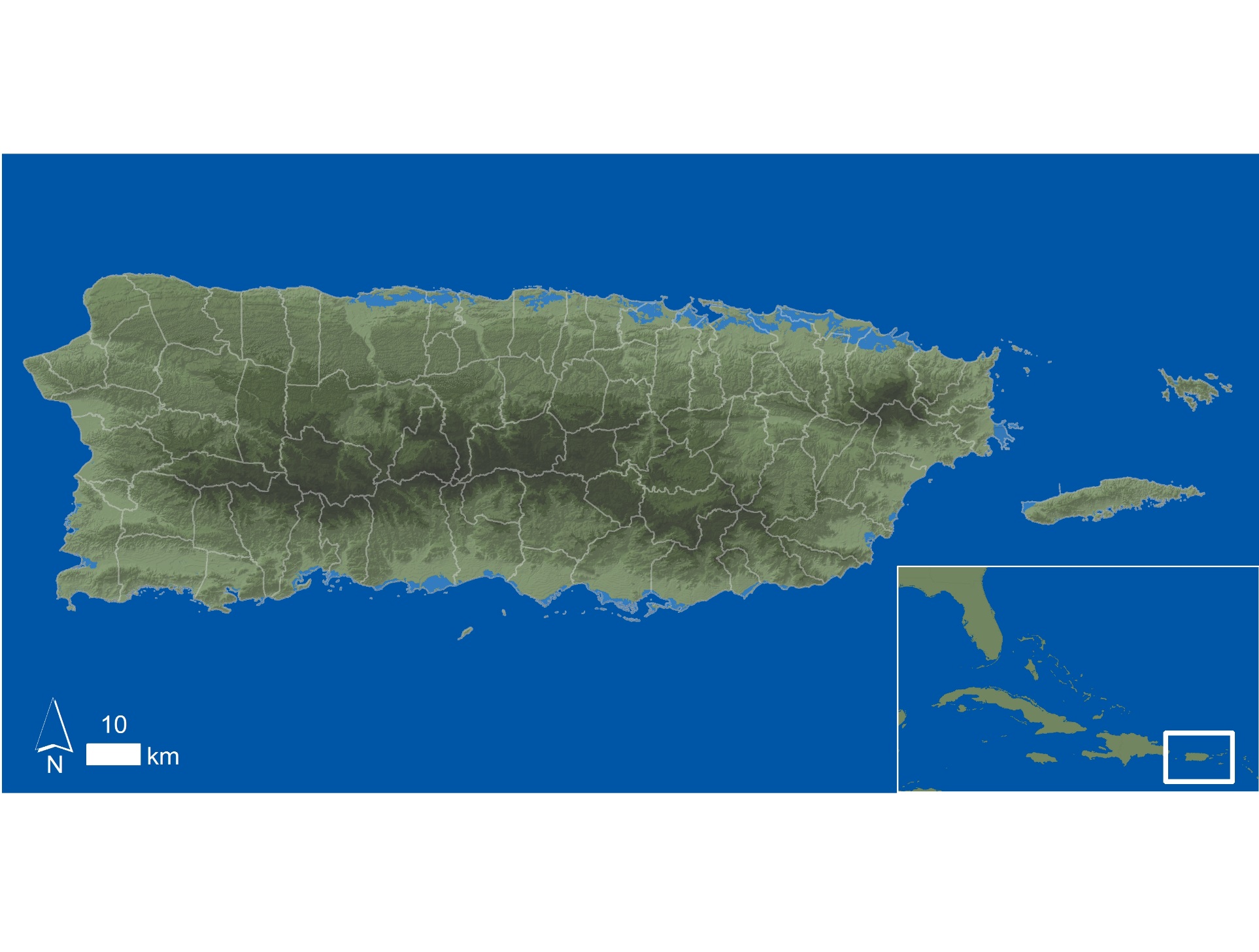 NASA satellites/sensors
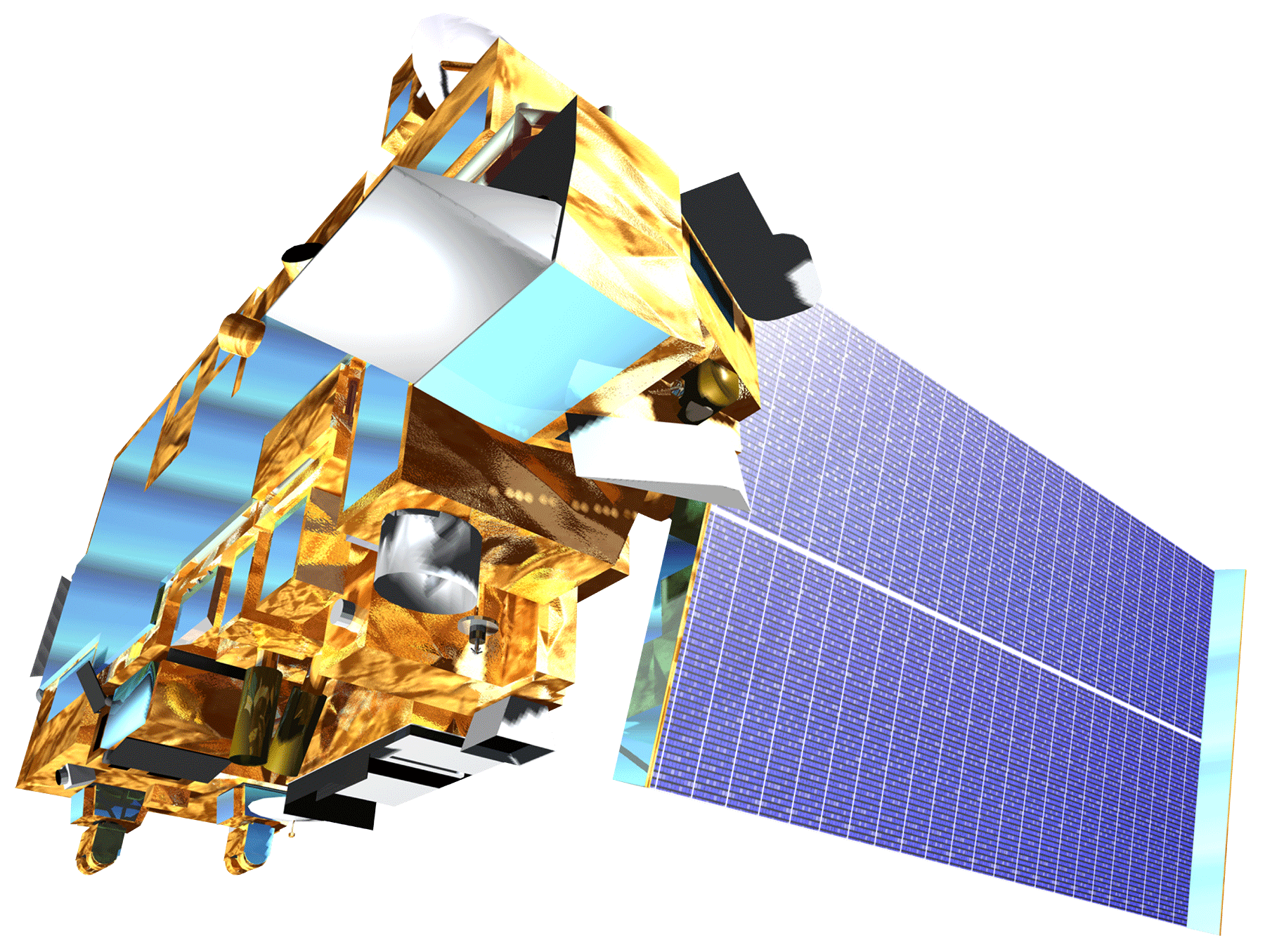 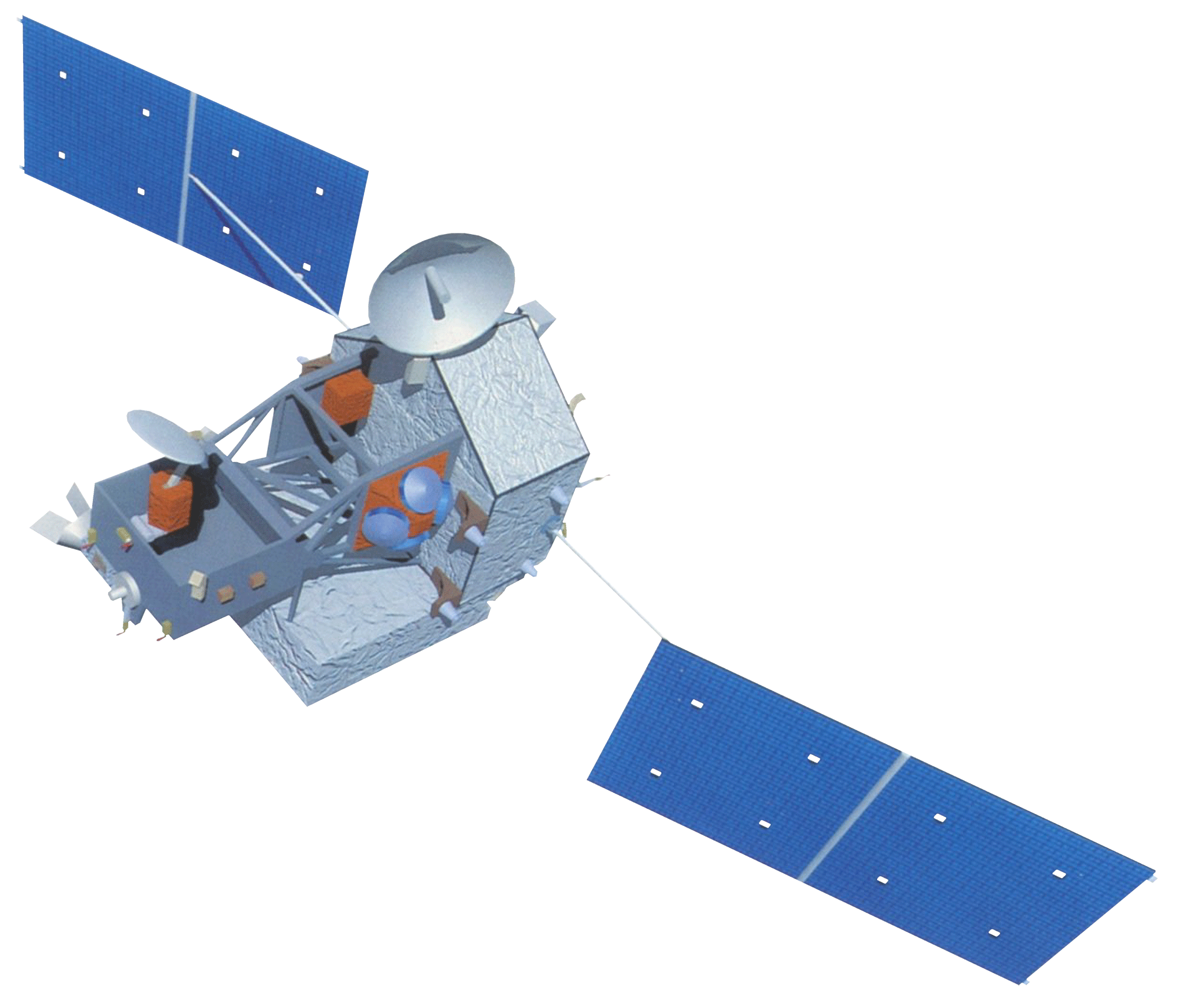 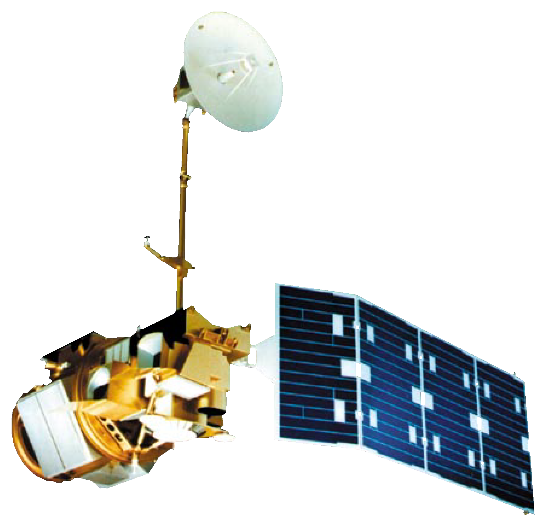 Terra-MODIS
TRMM-PR
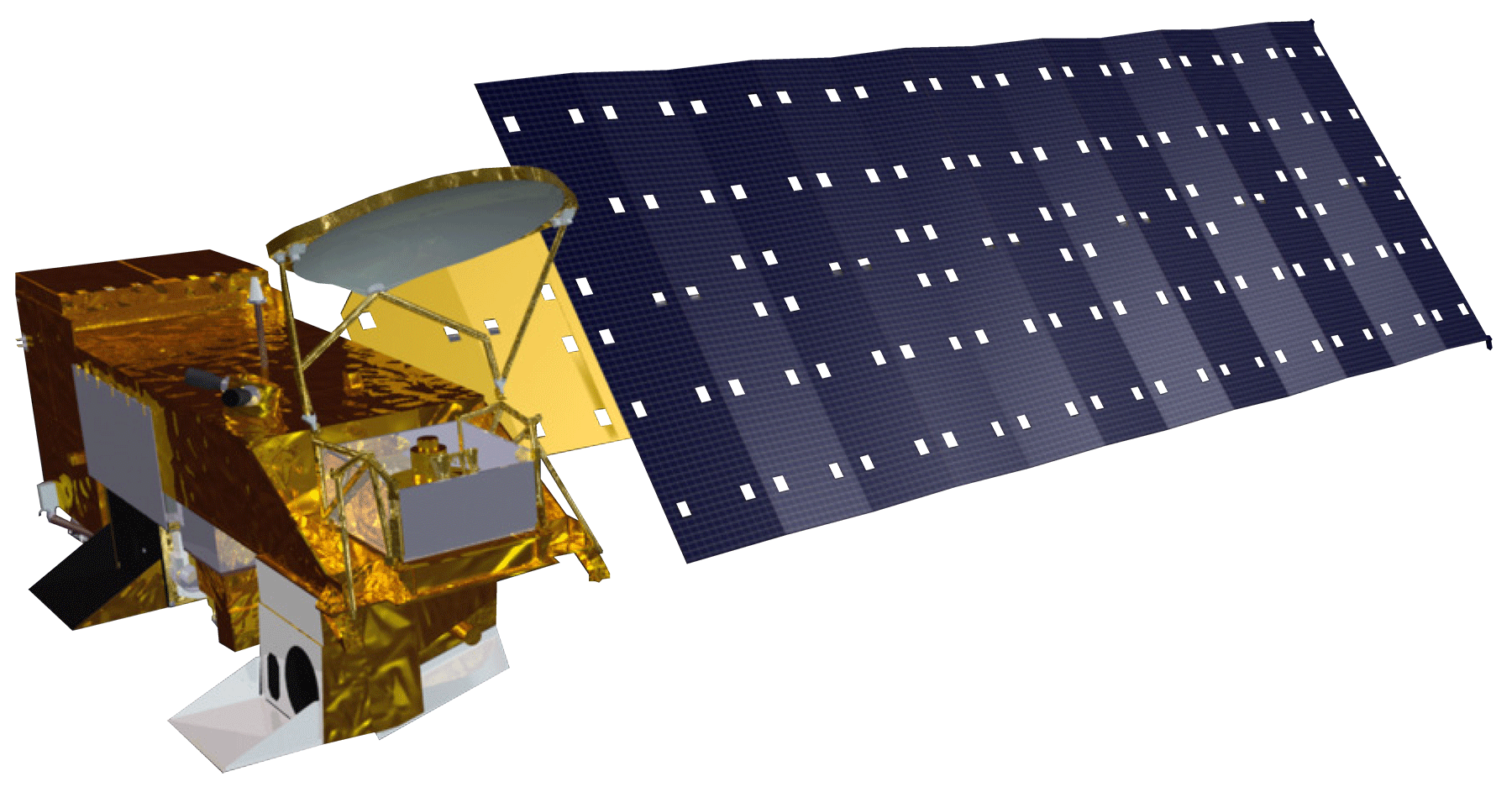 Aqua-MODIS
Landsat 5-TM
Image Credit: NASA
[Speaker Notes: These notes should be thorough enough for someone not familiar with the project to clearly present the material.

Image Source: http://commons.wikimedia.org/wiki/File:Claude_Monet_-_The_Magpie_-_Google_Art_Project.jpg]
Data
Monthly Jan 2009- Dec 2013
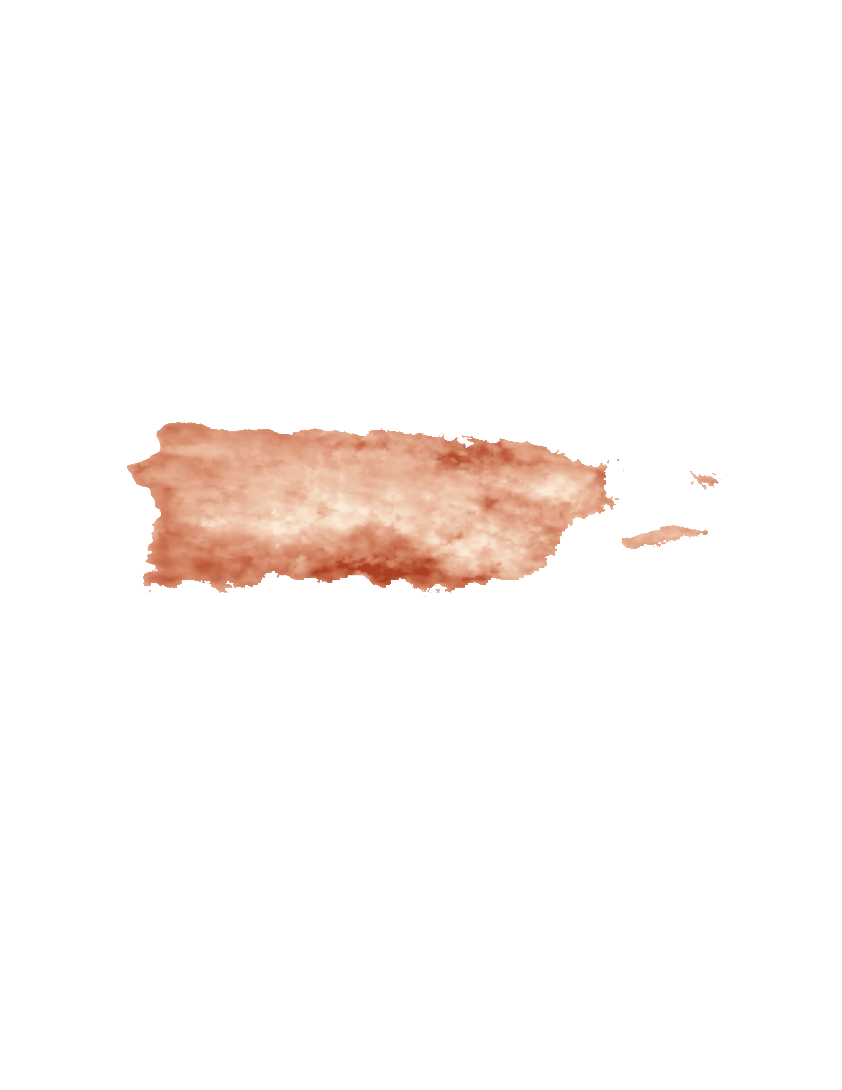 1 & 2) Land Surface Temperature (LST) - Day & Night(1Km) MODIS
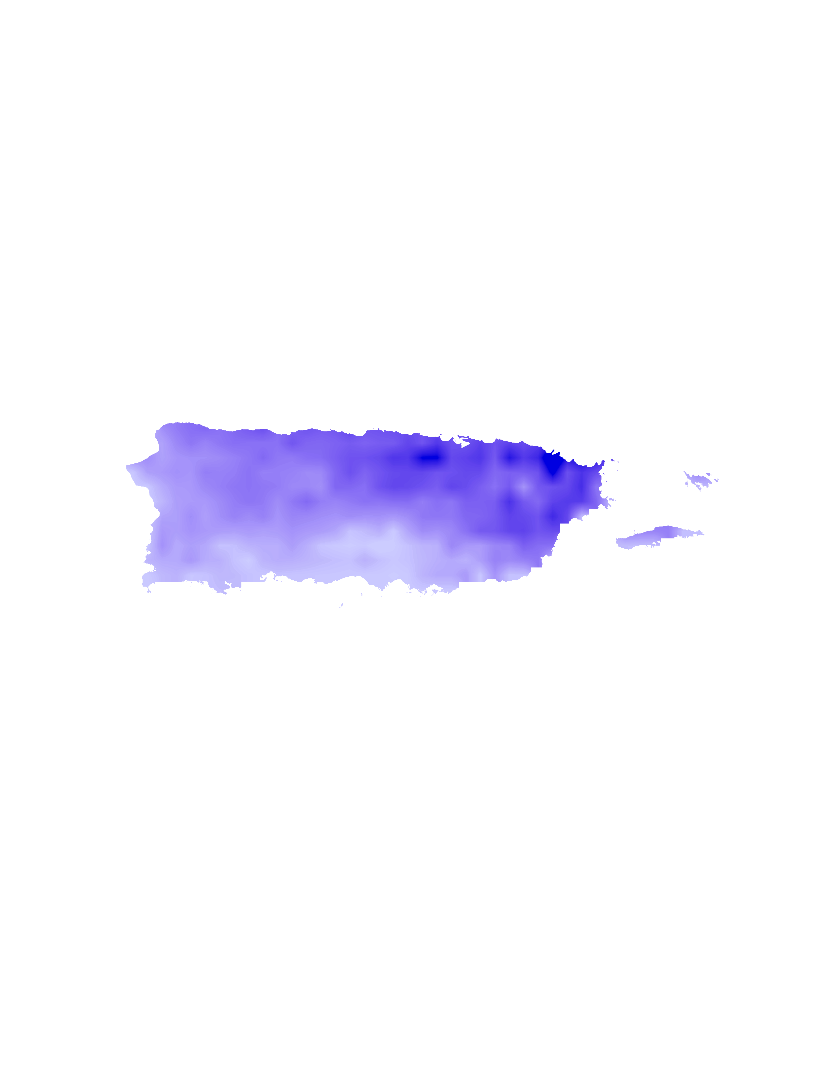 3) Total Precipitation (TP)(0.5 Degree)
CHIRPS
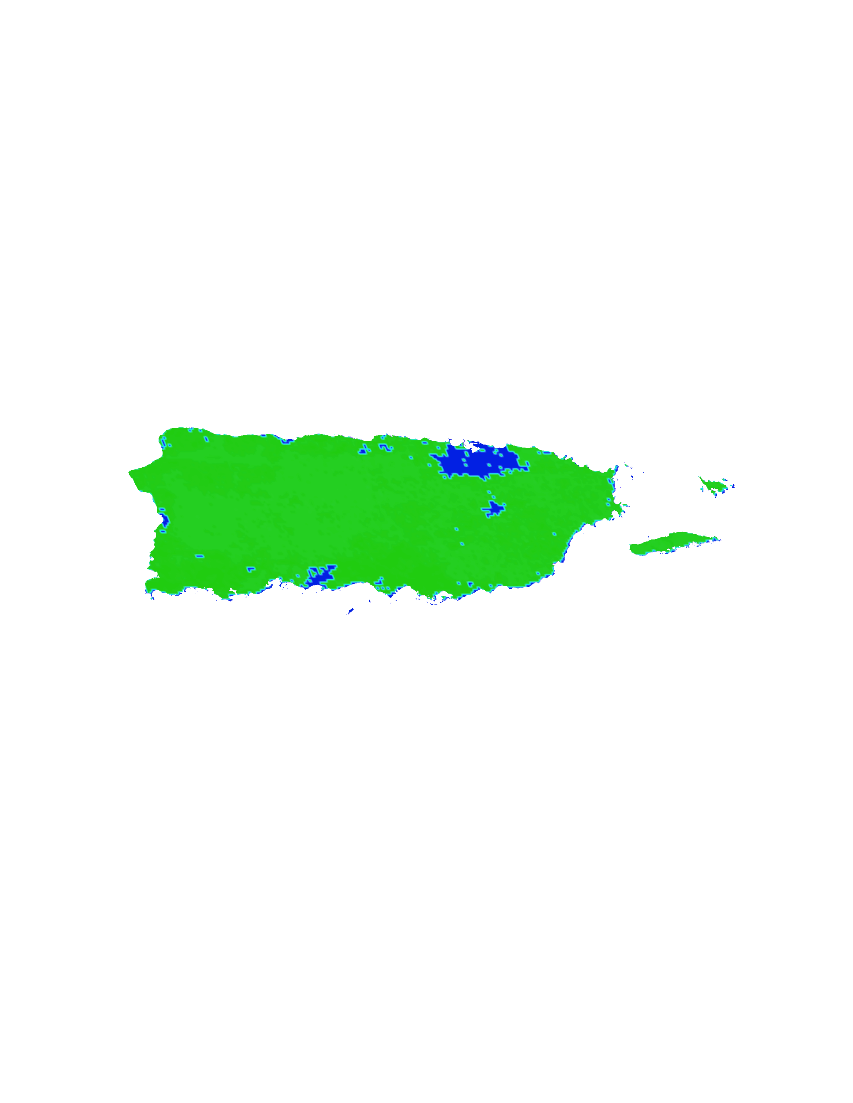 4) Evapotranspiration (ET)(1Km) 
MODIS
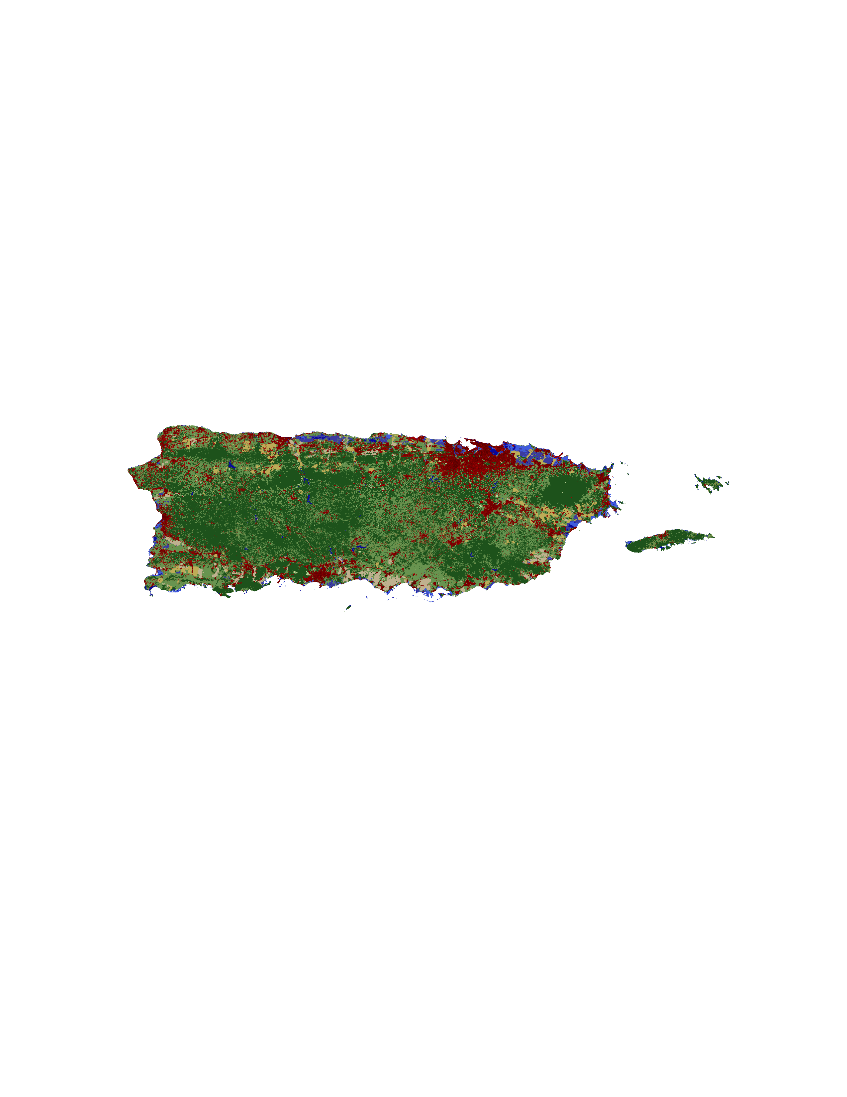 5) Land Cover (30m)
NLCD
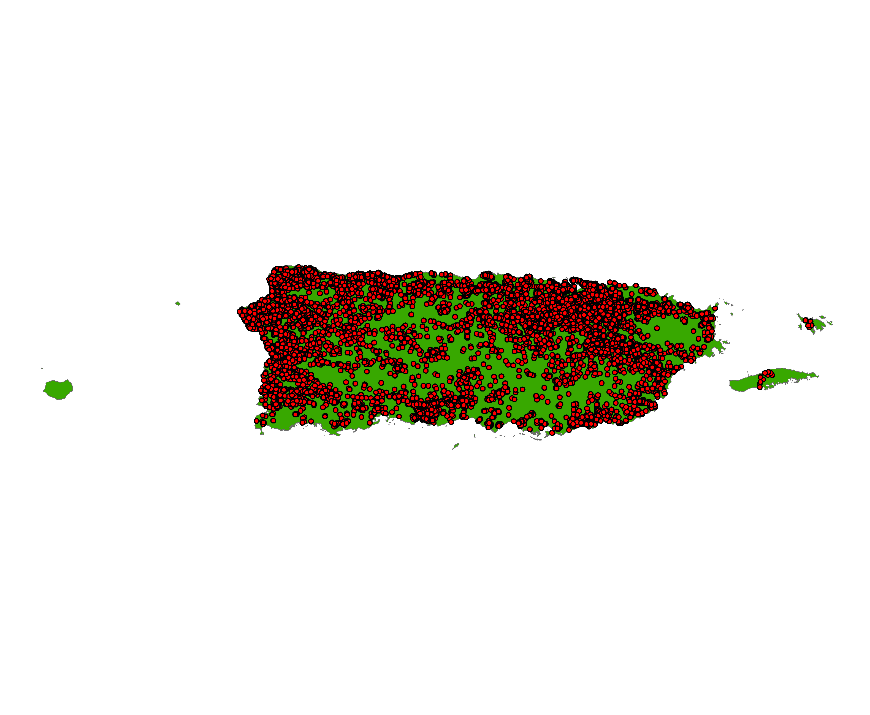 6) Confirmed Dengue Fever Cases (CDFC)(In-Situ)
CDC- Dengue Branch
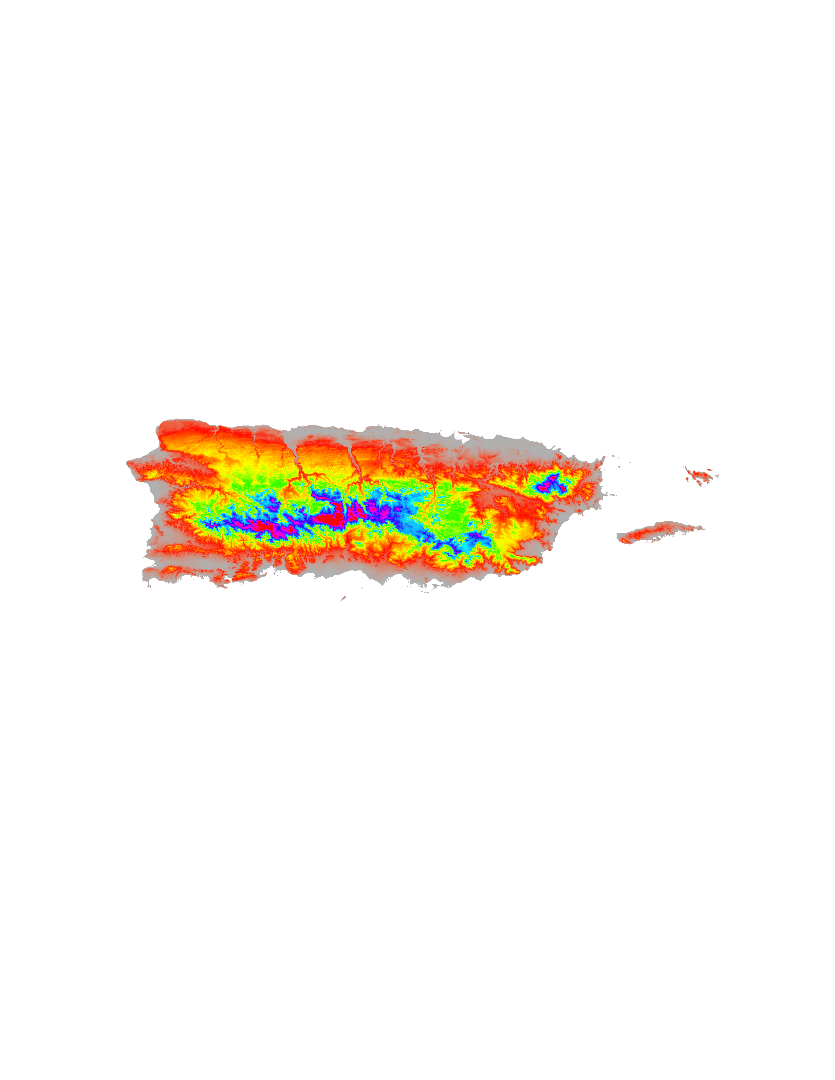 7) Elevation (30m)
USGS
Method 1(Maximum Entropy)
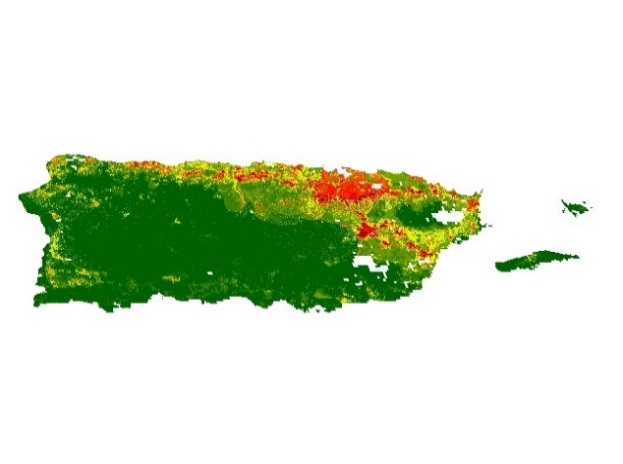 Monthly Jan 2009- Dec 2013
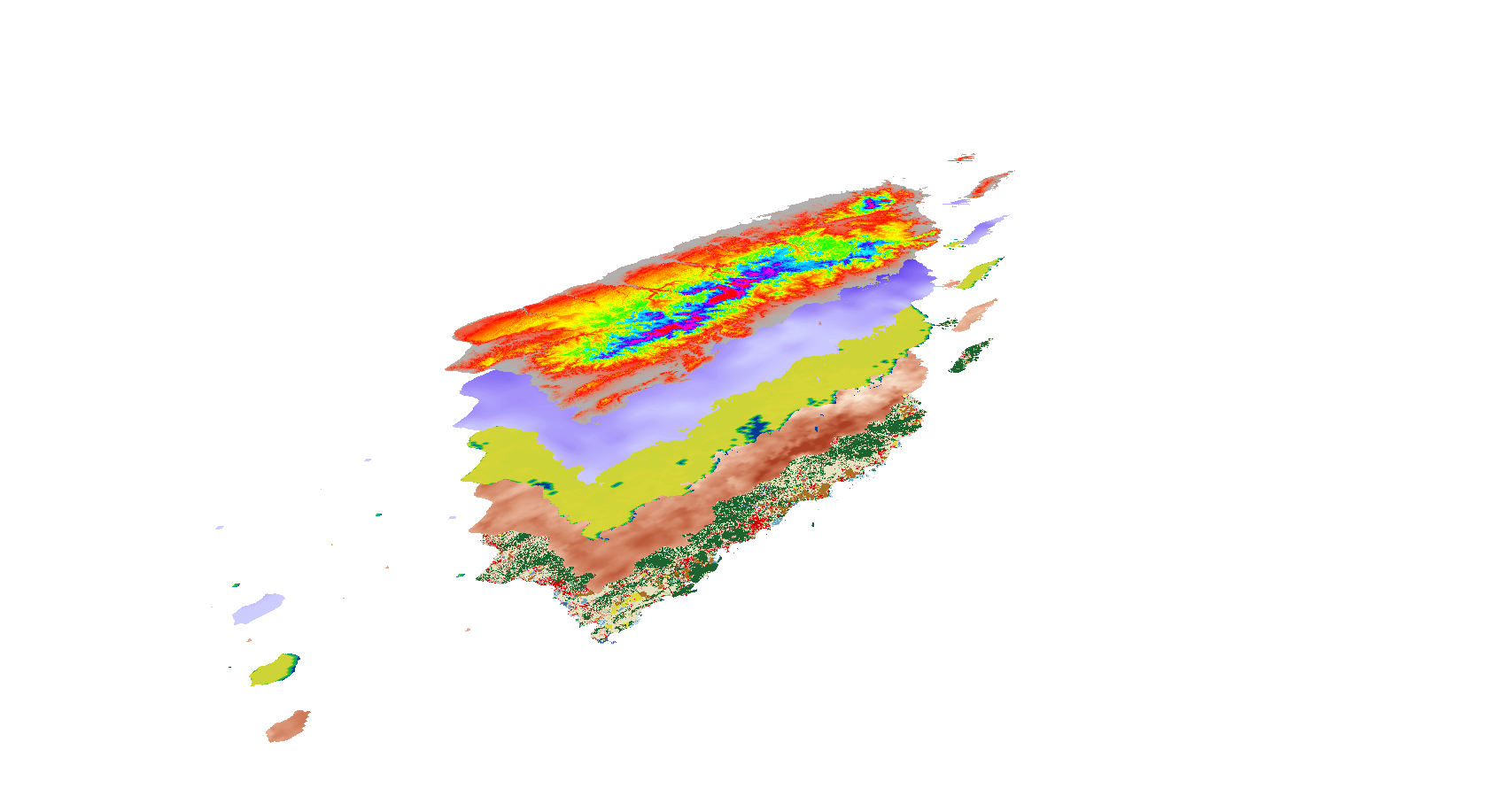 1) Geospatial Dengue 
Risk Maps
TerrSet-Habitat and Biodiversity Modeler Maximum Entropy
1) LST- Day (MODIS)
2) LST- Night (MODIS)
3) TP (CHIRPS)
4) ET (MODIS) 
5) Land Cover (NLCD)
6) Elevation (USGS)
7) CDFC (In-Situ)
2) Variable Statistical 
Significance 
to CDFC
Method 2 (Time Series Frequency Analysis)
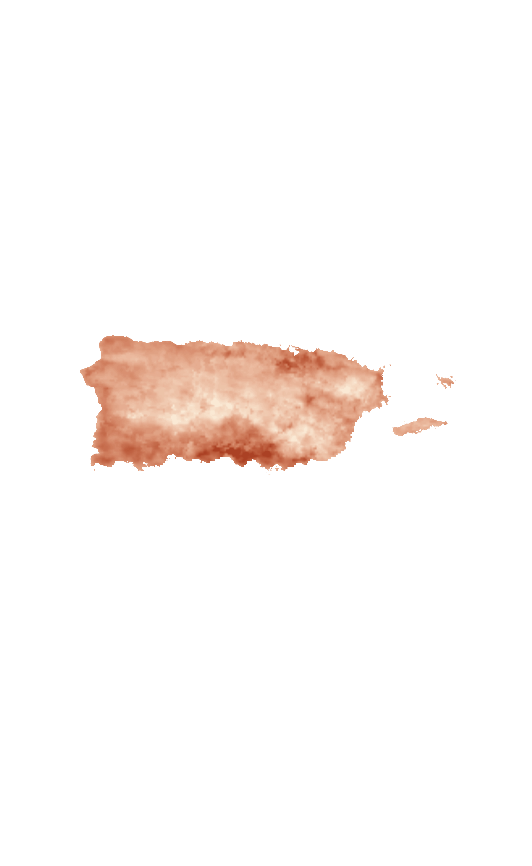 1 & 2) LST- Day & Night
Monthly Jan 2009- Dec 2013
]
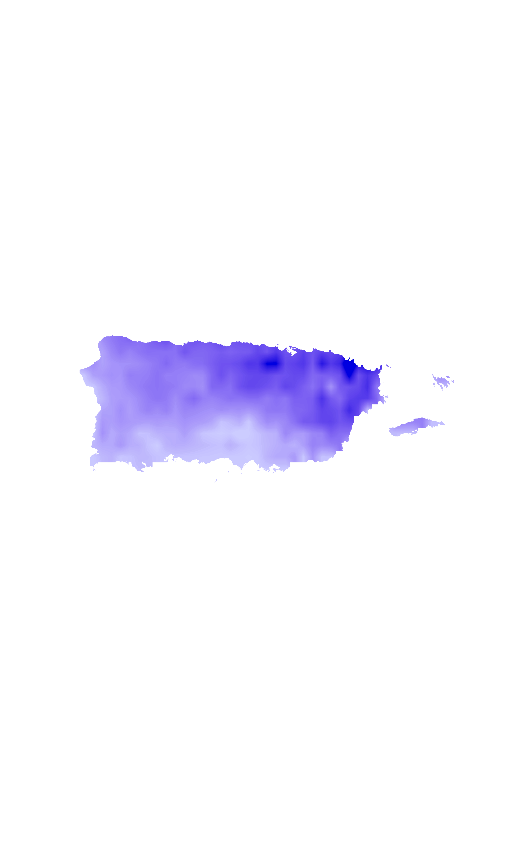 3) TP
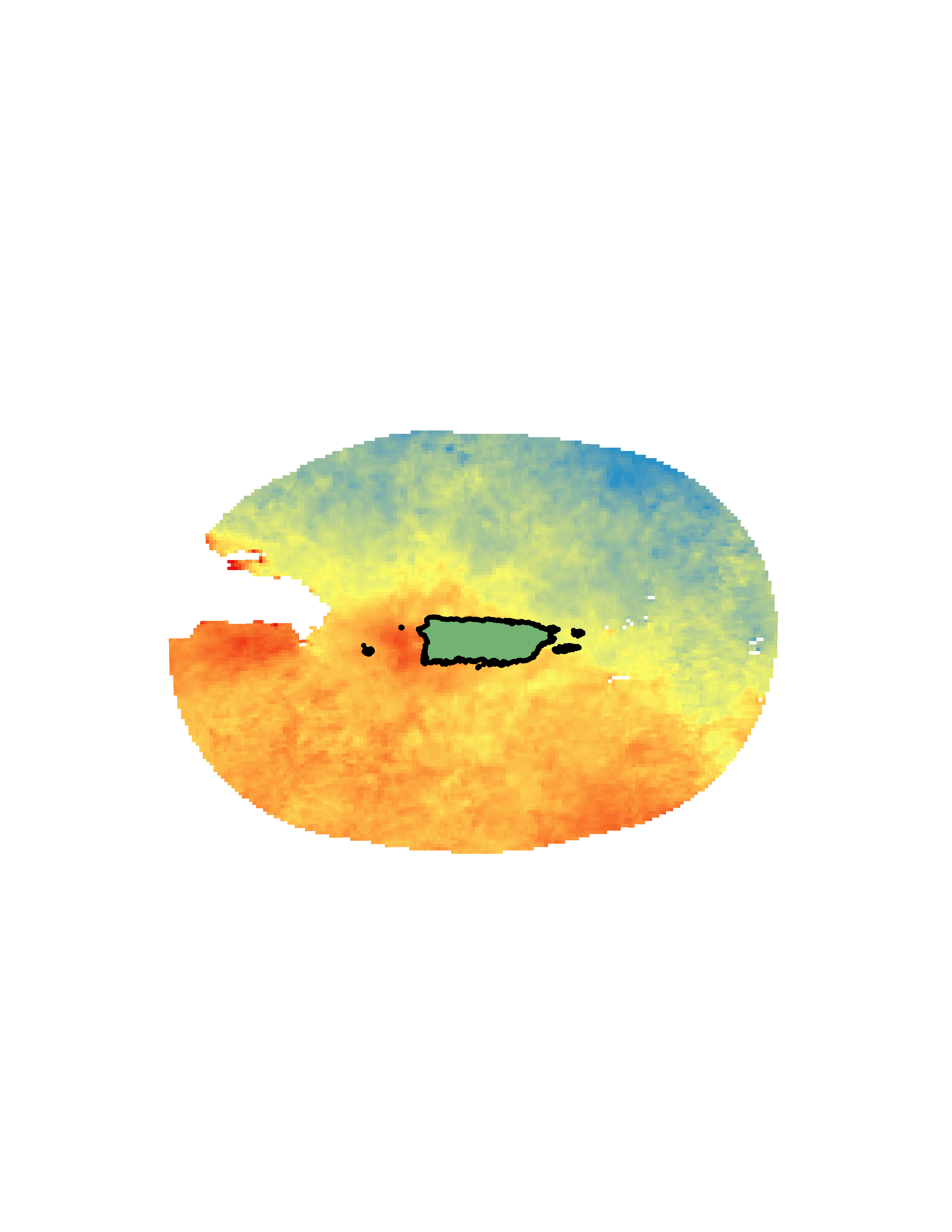 ]
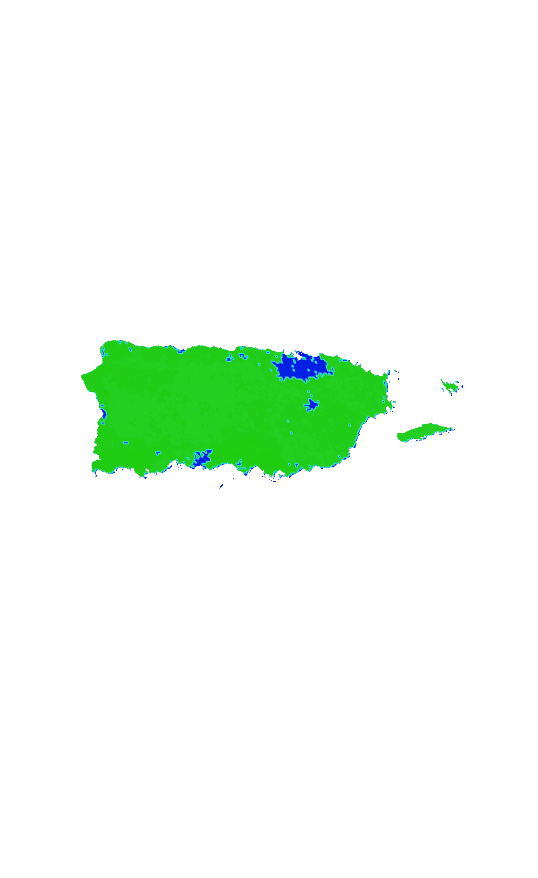 4) ET
]
[
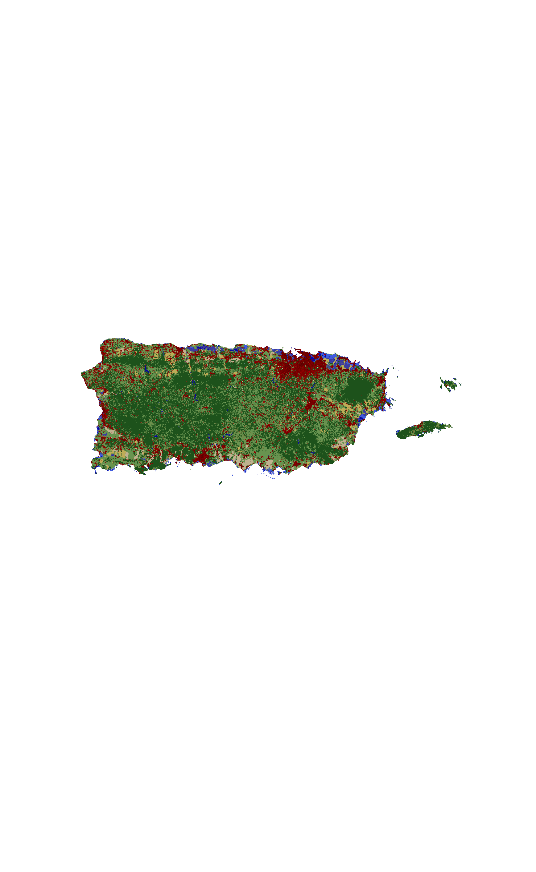 Sea Surface Temperature (SST) MODIS
Time Series 
Frequency 
Analysis
]
[
5) Land Cover
R Value 
Correlation Coefficients of Variables to SST
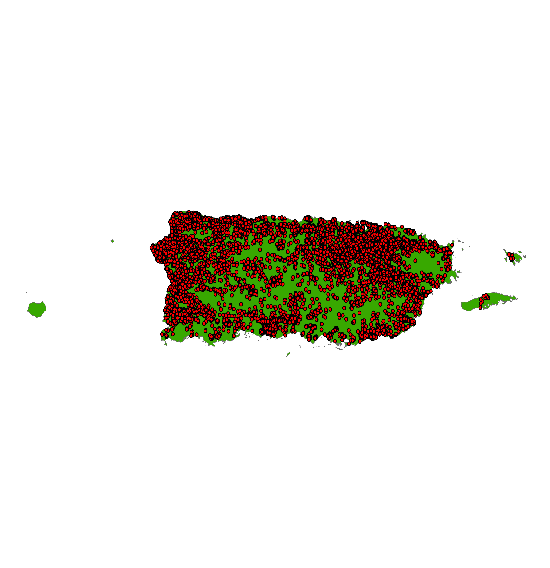 ]
6) CDFC
]
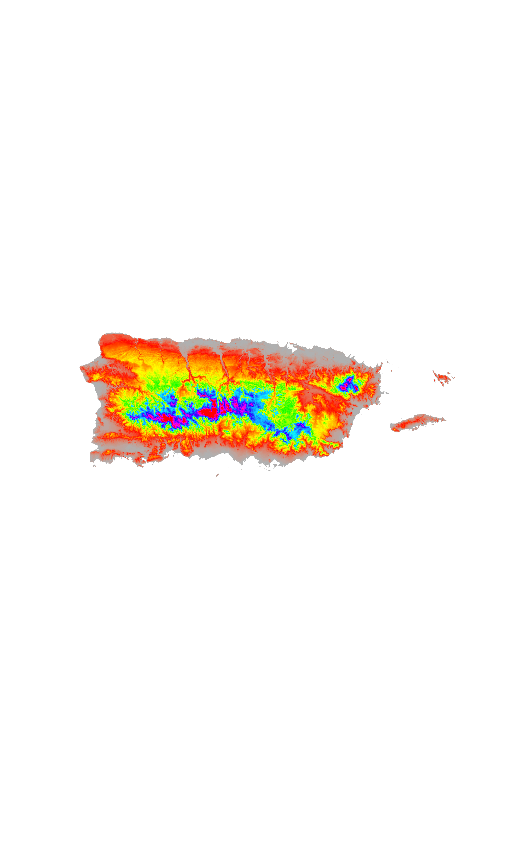 7) Elevation
Results 1(Geospatial Dengue Risk)
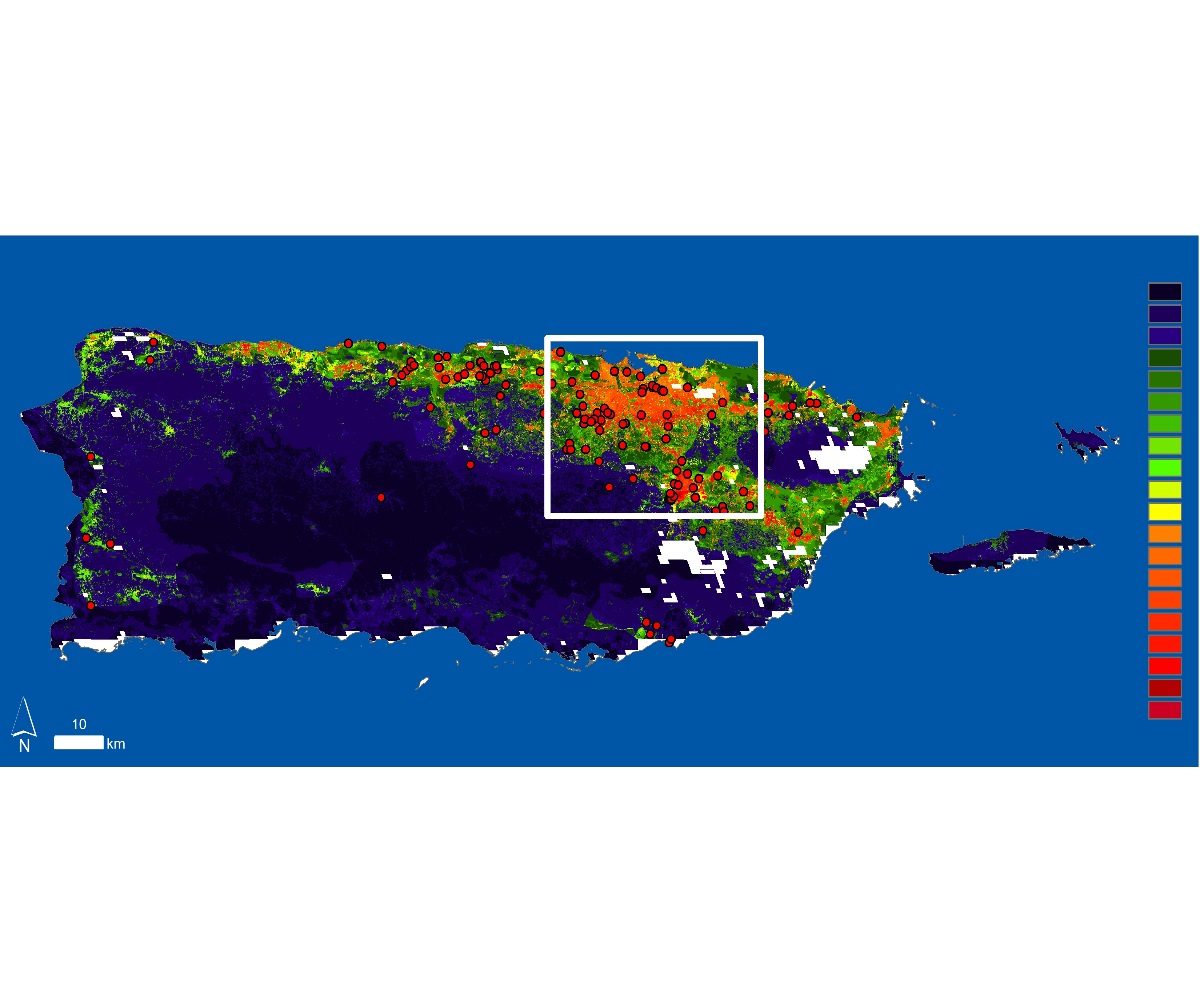 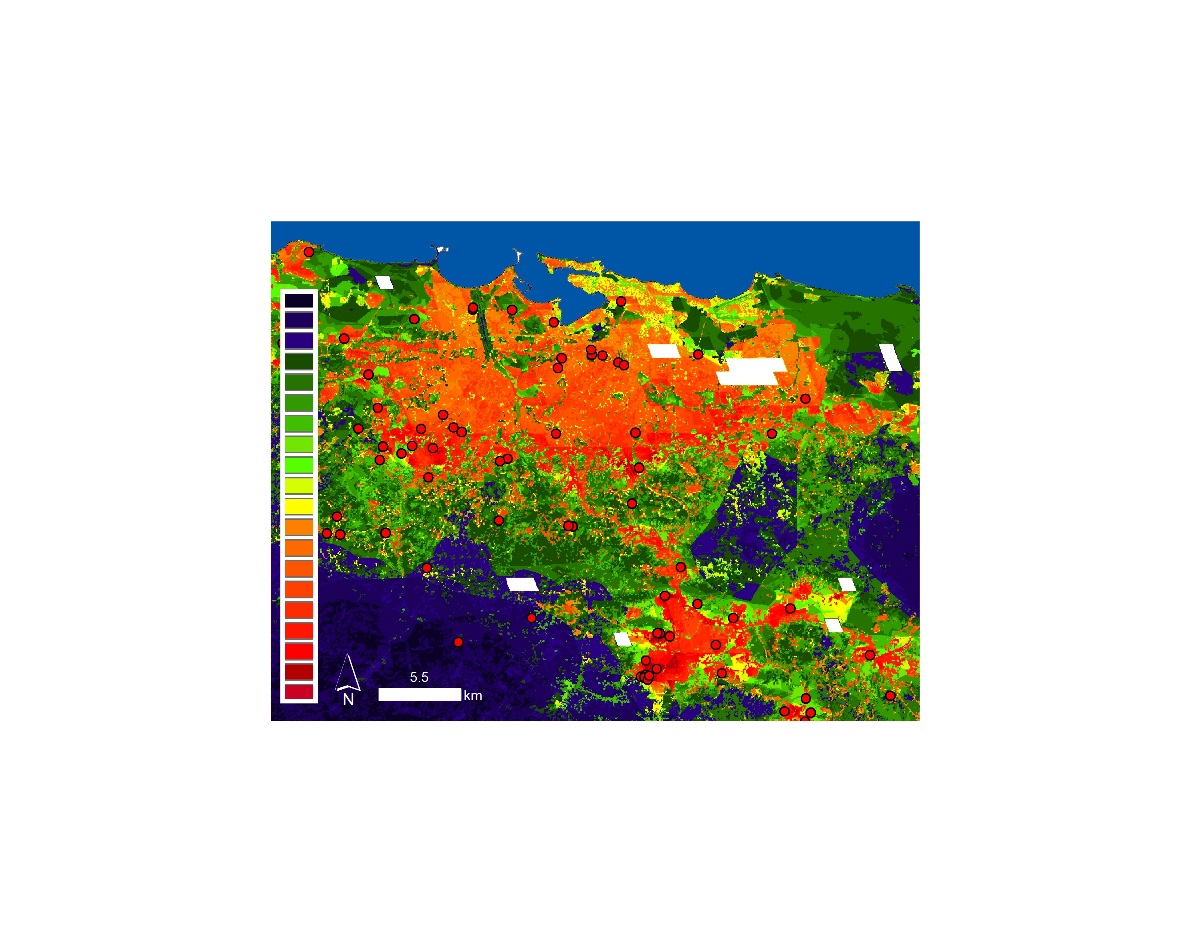 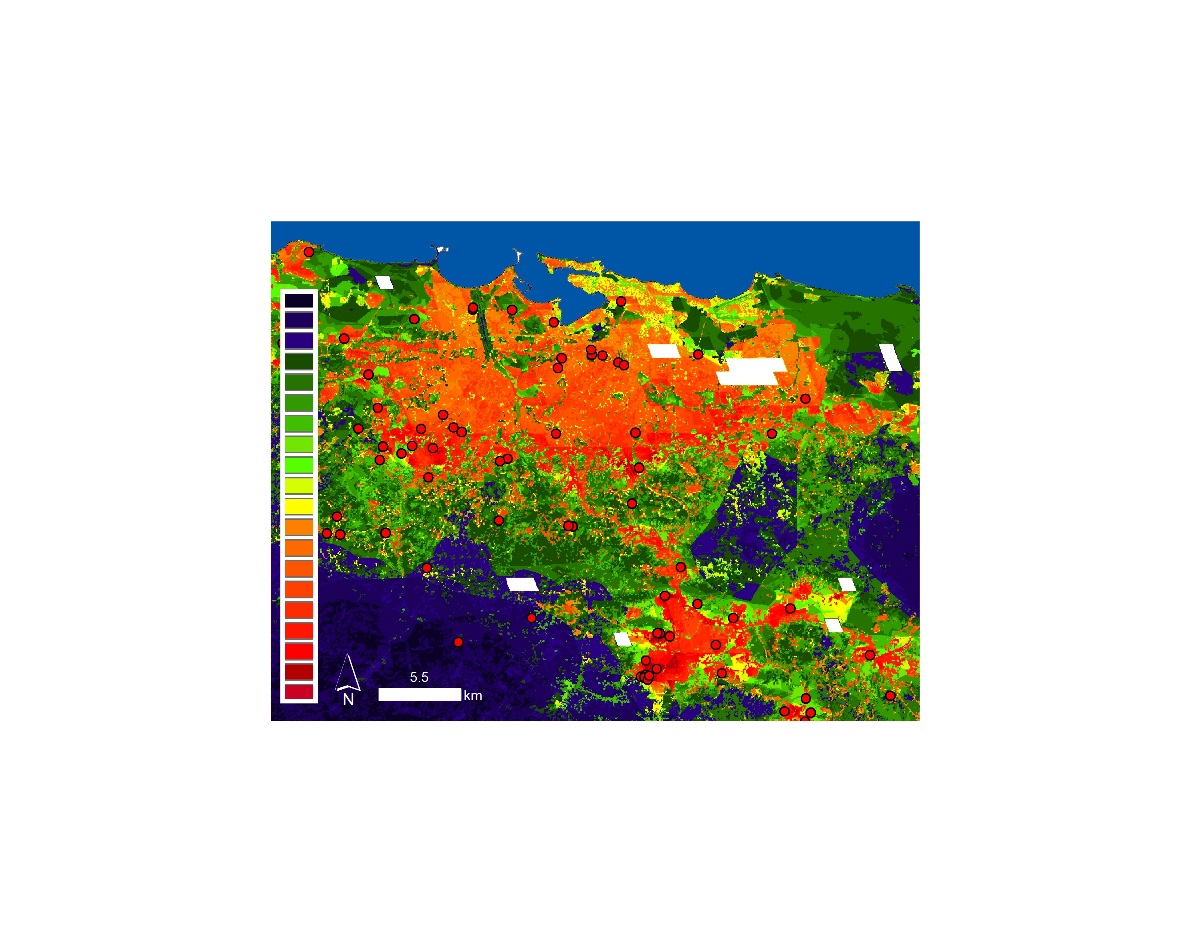 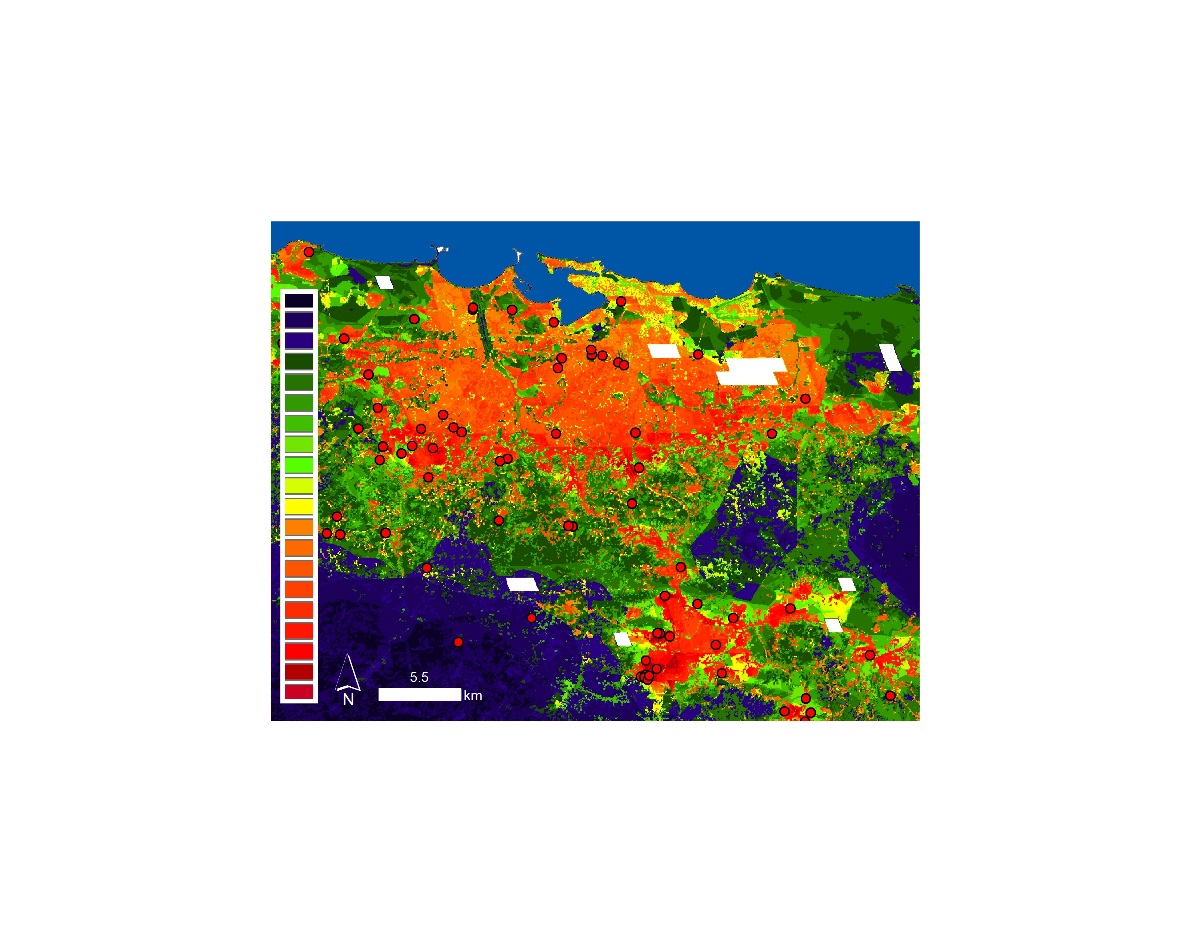 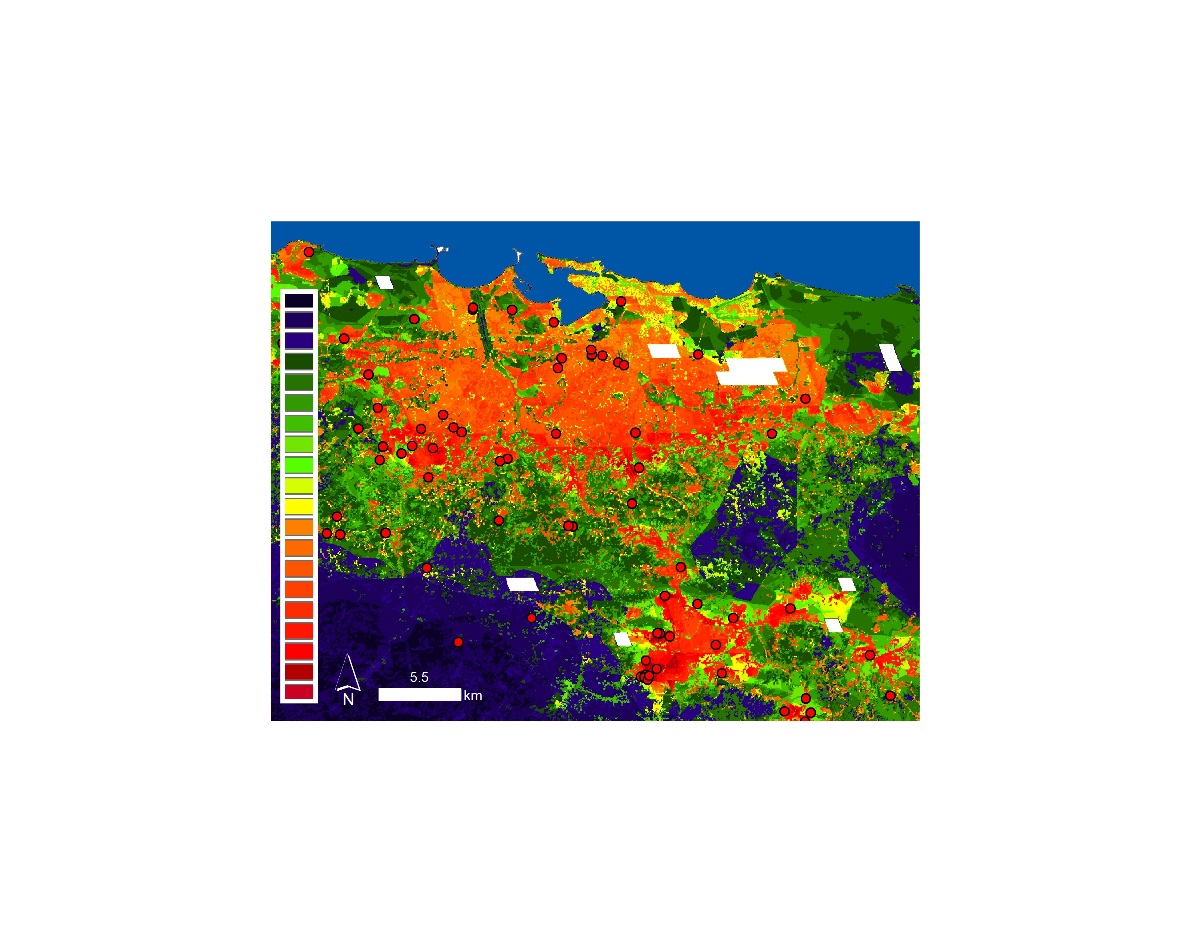 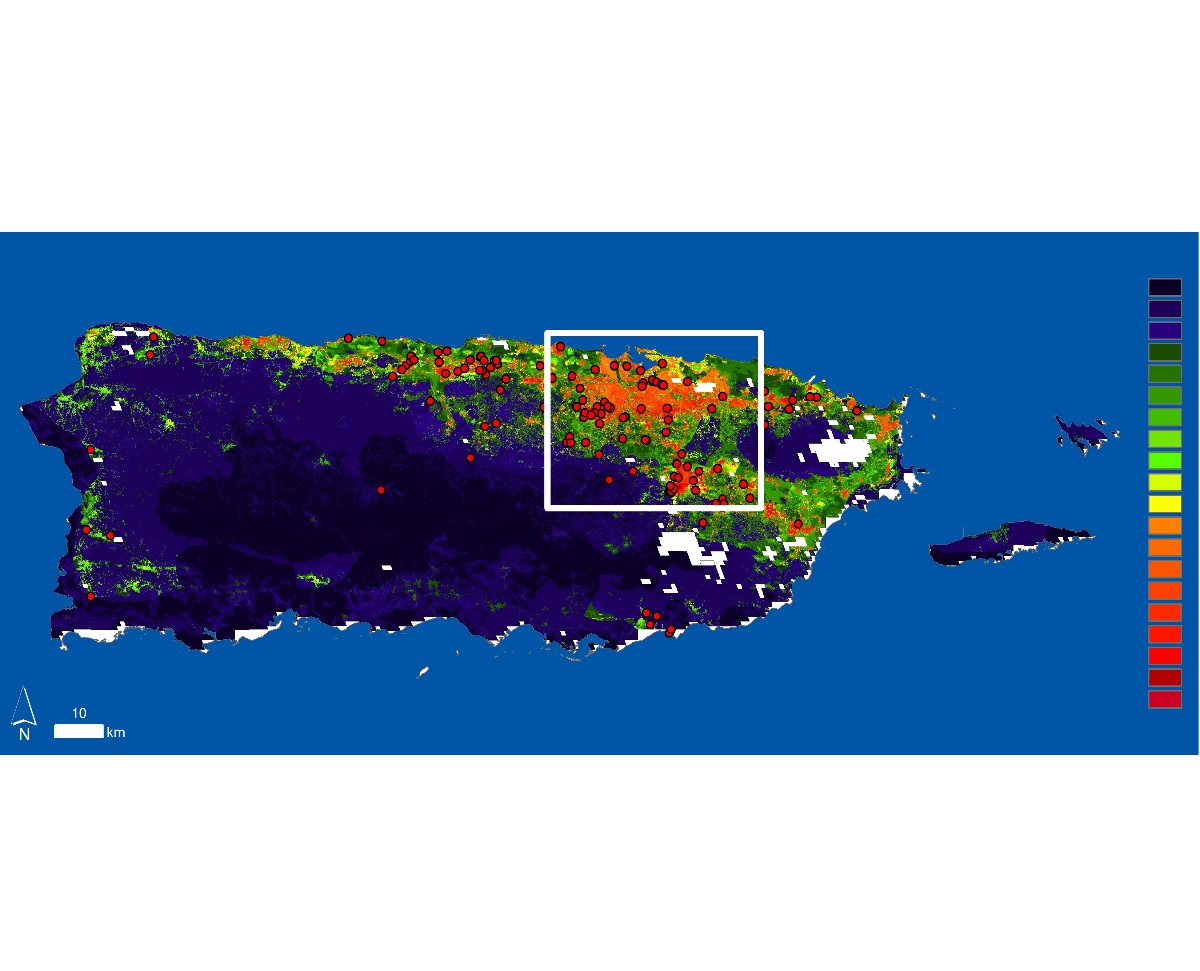 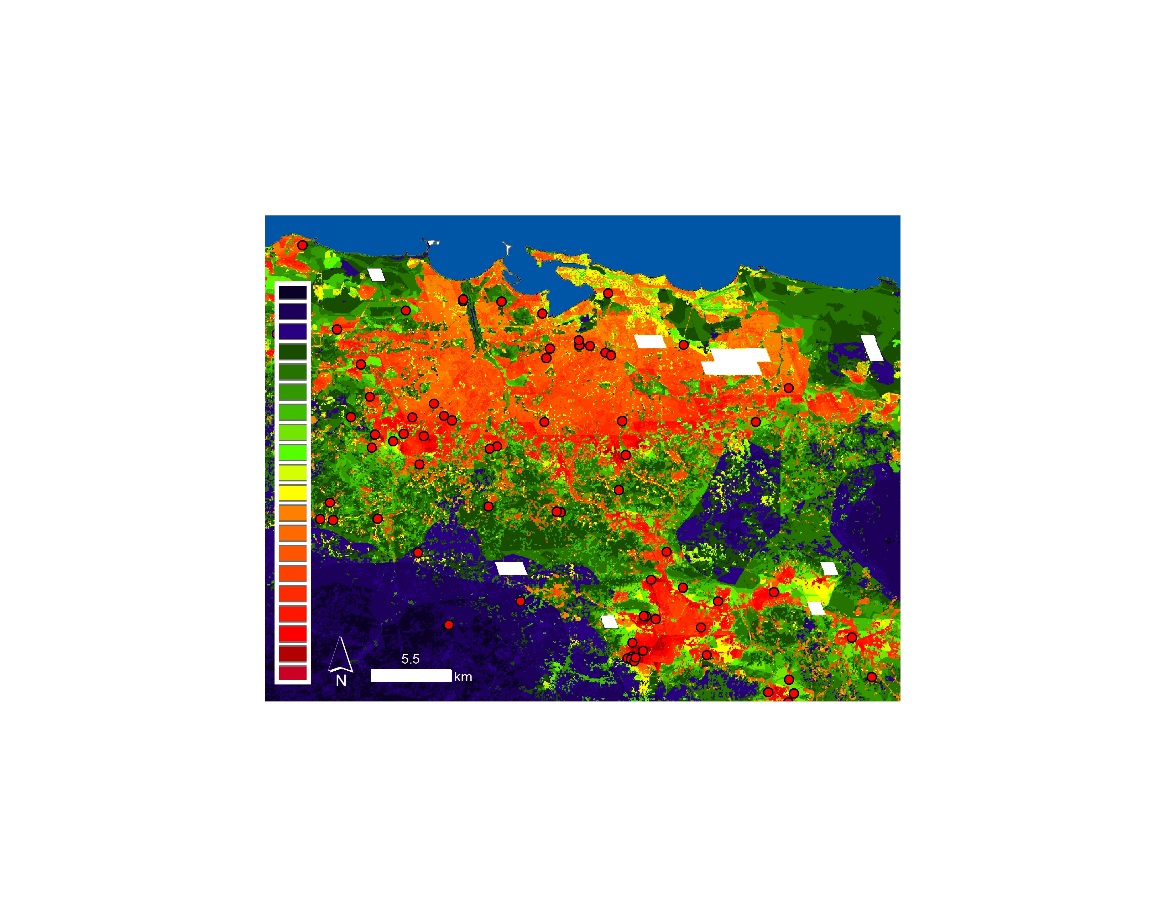 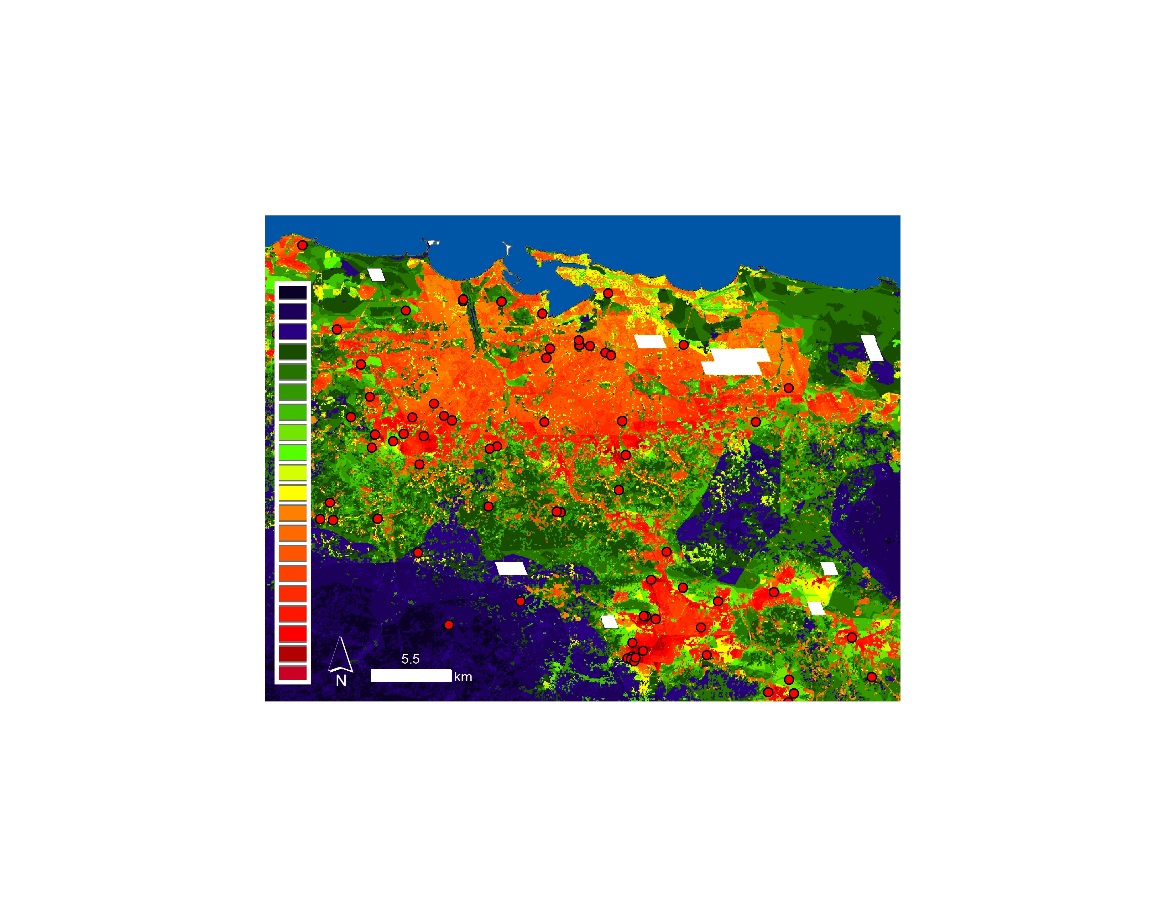 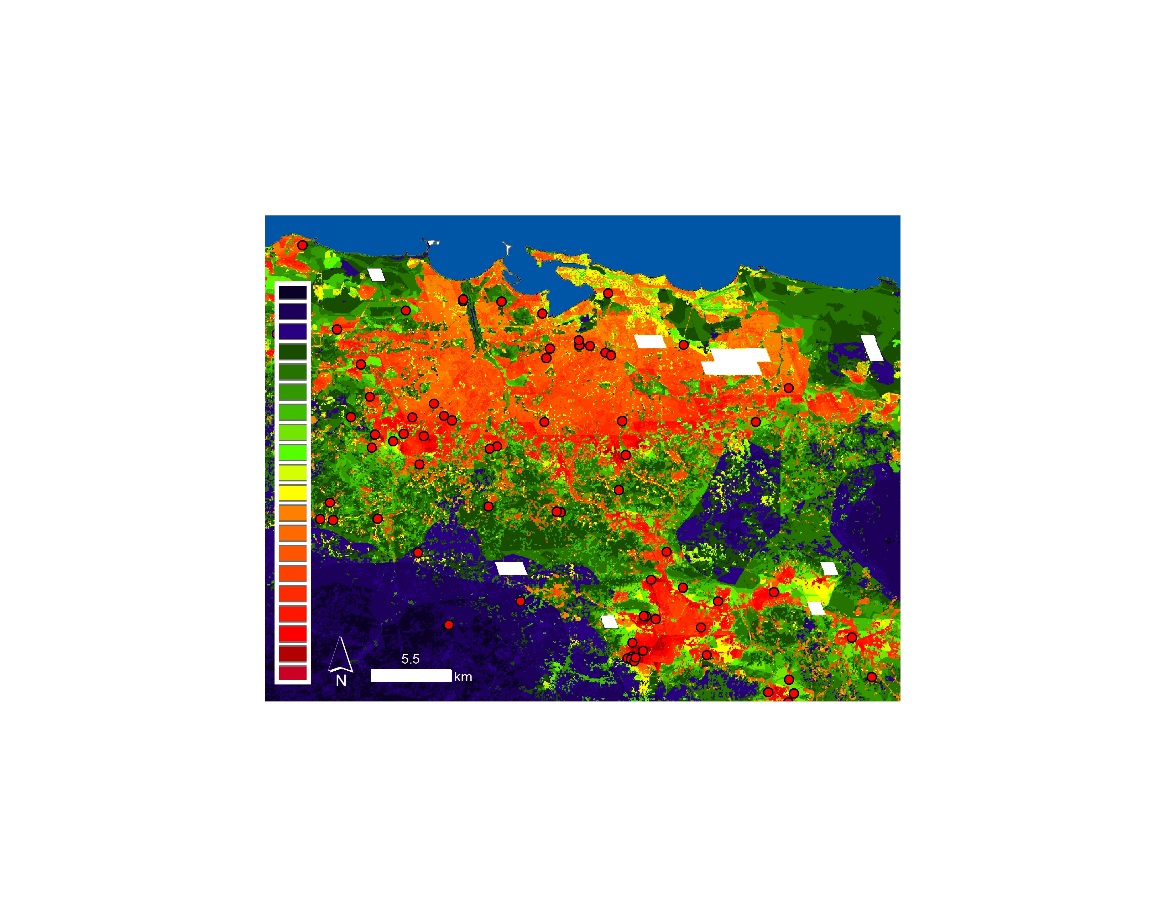 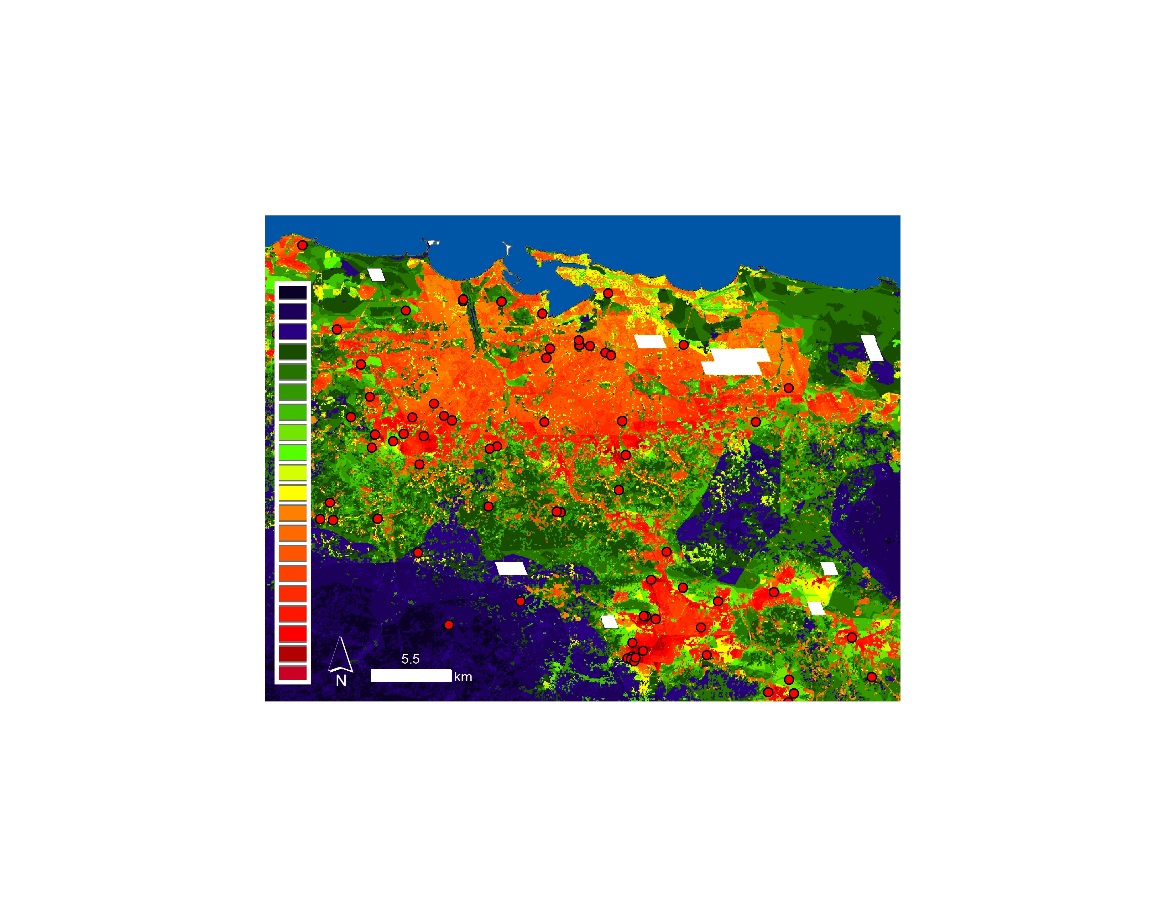 September 2009
= CDFC
September 2011
September 2012
September 2010
Results 2 
(Dengue Seasonal Correlation)
Results 3 
(SST Correlation Coefficients)
Conclusions
Future work
Acknowledgements
List advisors, partners, and others who have contributed in any way to the project.
If your project is a multi-term one, acknowledge past contributors.
Choose one of the two following slides as an acknowledgements page.  Feel free to modify them as needed to fit your content.
[Speaker Notes: Image Source: http://commons.wikimedia.org/wiki/File:Claude_Monet_-_The_Magpie_-_Google_Art_Project.jpg]
Advisors
Partners
Others